3
Marketing Environment
Do Now
Outbox – Unit 2 NEW UNIT!
Find “Exercise – SWOT Day 1” in teacher outbox.
 Complete Part 1 – your career goal.
Grades
Monday review of:
Test
McD’s Exercise
Charity Presentation
Today’s Objectives
Learn parts of a SWOT analysis
 Learn how it is used
 Apply SWOT to a personal goal.
Get Ready to Take Notes
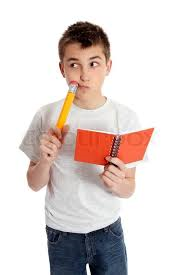 SWOT
Strengths
 Weaknesses
 Opportunities
 Threats
Provides a way to analyze your business and its environment.
SWOT Structure
Strengths
Internal capabilities that help a company reach its objectives.



Example: Apples' technology
Weaknesses
Internal limitations that interfere with a company reaching its objectives.



Example:  McD’s reputation for high calorie, unhealthy food.
Opportunities
External factors that a company can exploit to achieve its objectives.



Example:  Increasing consumer demand for smart phones in developing countries like China.
Threats
External factors that challenge a company’s performance.



Example:  Competition - Samsung’s large screen smart phones.
Individual Think Time
Add two more examples to each SWOT box.
It will help to think of a company – e.g. McDonalds
Sample format for a Strength:  
Technology – Apple software/hardware.
Pair / Share
Present your ideas to your desk partner
 Add one of your partner’s ideas to each box.
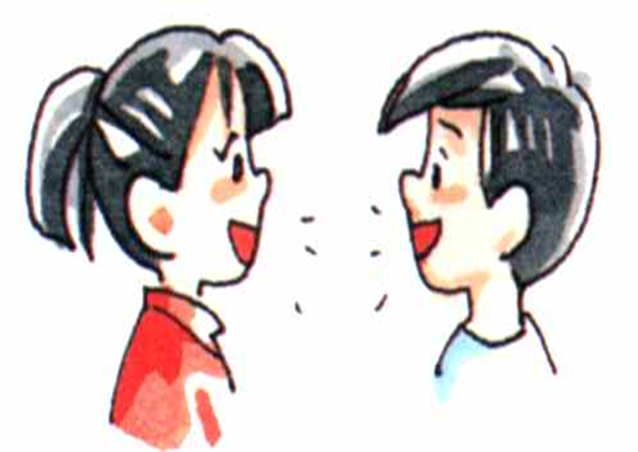 Compare Notes
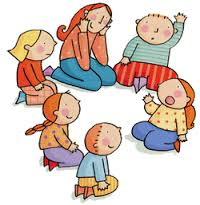 Share SWOT ideas.
Strengths
Internal capabilities that help a company reach its objectives.

 Brand, reputation
 Unique product
 Technology
  Customer service
Weaknesses
Internal limitations that interfere with a company reaching its objectives.

 Poor reputation
 Poor products
 Obsolete technology
 Poor customer service

Basically, many strengths can be weaknesses if the firm does a poor job.
Opportunities
External factors that a company can exploit to achieve its objectives.

 Market growth
 New technologies, innovations
 Weak competitors
Threats
External factors that challenge a company’s performance.

 Strong competitors
 Technological changes
 Poor economy
 Government regulation
Career SWOT – Stock trader
Career SWOT
Go to “Exercise – SWOT Day 1”
 Complete Part 2 – your personal SWOT on your career goal.
Identify two strengths, weaknesses, opportunities and threats.
Pair / Share
Present to your elbow partner
 Partner – find two good points.
 Partner – make two suggestions.
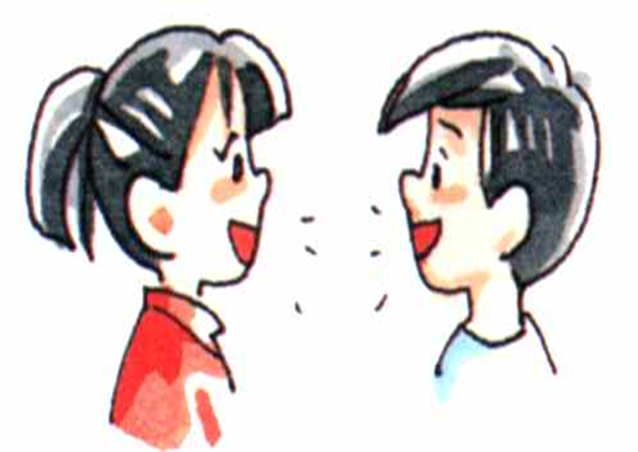 Action Plan – Stock Trader
Action Plan
Go to “Exercise – SWOT Day 1”
 Complete Part 3 – develop a personal action plan to:

 Build on your strengths
 Correct your weaknesses
 Exploit opportunities
 Counter threats
Summary
SWOT helps us analyze our environment.

It helps us determine whether we can achieve our goals, and what will help or hinder us from getting there.

 By identifying strengths, weaknesses, opportunities and threats, we can build an action plan to get us to our goal.
Applying SWOT
Socrative.com    Room: b755cc0e

Login with last name, then first
SWOT Exit Ticket

Consider one of the company’s that we’ve studied.

Identify one strength, weakness, opportunity and threat for that company.